17
8
9
16
2
3
7
15
1
10
6
4
14
11
5
13
12
Когда появились пословицы и поговорки?
а) до появления письменности;                                                                                                                                                              б)  в ХVIII веке;                                                                                                                                                                в)  в ХIХ веке;                                                                                                                                                             г) в ХХ веке.
до появления письменности
ответ
Какое произведение не относится к древнерусской литературе?
а) «Повесть временных лет»;                                                                                                                                                              б) «Житие Александра Невского»;                                                                                                                                                                в) «Повесть о Горе -Злосчастии»;                                                                                                                                                             г) «Дубровский».
ДУБРОВСКИЙ
Какова идея произведения «Сказание о белгородском киселе»?
а) трусость печенегов;                                                                                                                                      б) смекалка и хитрость старца спасли город от печенегов;                                                                                                                                            в) осада Белгорода;                                                                                                                                 г) слабость русских войск.
смекалка и хитрость старца спасли город от печенегов
На какой вопрос отвечает русская басня?
а) каким должен быть сюжет басни?                                                                                                                                                    б) как должен вести себя человек в этом мире?                                                                                                                                           в) каких животных изображать в басне?                                                                                             г) как устроен мир?
как должен вести себя человек в этом мире
Какова мораль басни И.И. Дмитриева «Муха»?
а) пахота земли особенно тягостна;                                                                                             б) после трудового дня приятно отдыхать;                                                                                в) Муха заслуженно гордится своими трудовыми подвигами;                                                          г) не прилагая никаких усилий, не следует присваивать себе чужие труды.
не прилагая никаких усилий, не следует присваивать себе чужие труды
Где было написано стихотворение А.С.Пушкина «Узник»?
а) в Михайловском;                                                                                                                                            б) в кишинёвской ссылке;                                                                                                                                            в) в Санкт-Петербурге;                                                                                                                         г) в Царскосельском лицее.
в кишинёвской ссылке
Укажите стихотворный размер в пушкинской строке «Мороз и солнце; день чудесный!»:
а) ямб;                                                                                                                                            б) хорей;                                                                                                                                            в) дактиль;                                                                                                                                                г)анапест.
ЯМБ
Как первоначально назывался роман А.С.Пушкина «Дубровский»?
А) «Крюков»;                                                                                                                                        Б) «Муратов»;                                                                                                                                            В) «П.А.Ганнибал »;                                                                                                                                                Г) «Островский».
«Островский»
Где проходило детство будущего писателя М.Ю.Лермонтова?
а) в Тарханах;                                                                                                                                      б) в Москве;                                                                                                                                             в) в Петербурге;                                                                                                                                       г) в Кишинёве.
в Тарханах
Как называется усадьба, где родился И.С.Тургенев?
а) Царское Село;                                                                                                                                            б) Михайловское;                                                                                                                                             в) Спасское - Лутовиново;                                                                                                                                         г) Тарханы.
Спасское - Лутовиново
Какое из произведений не написано Н.А. Некрасовым?
а) «Дедушка»;                                                                                                                                                              б) «На Волге»;                                                                                                                                                                в) «Железная дорога»;                                                                                                                                                             г) «Три пальмы».
«ТРИ ПАЛЬМЫ»
О чём стихотворение Н.А. Некрасова «Железная дорога»?
а) о красивых просторах родной страны;                                                                                                                                                              б) о счастливой судьбе русского народа;                                                                                                                                                                в) о тяжёлом каторжном труде рабочих;                                                                                                                                                             г) о мальчике Ване
о тяжёлом каторжном труде рабочих
Над чем смеётся А.П. Чехов в рассказе «Толстый и тонкий»?
а) над неуклюжестью Толстого;                                                                                                                                                              б) над именами двух приятелей;                                                                                                                                                                в) над чинопочитанием, угодливостью Порфирия;                                                                                                                                                             г) над стройностью Луизы, жены Порфирия.
над чинопочитанием, угодливостью Порфирия
Как долго пробыл Владимир Дубровский в доме Троекурова в качестве учителя?
а) три недели;                                                                                                                                                              б) одну неделю ;                            
в) две недели;                                                                                                                                                             г) пять дней.
три недели
Что стало с Владимиром Дубровским в конце романа?
а) женился на Маше Троекуровой;                                                                                                                                                              б) погиб в перестрелке;                                                                                                                                                                в) продолжал разбои;                                                                                                                                                             г) уехал за границу.
уехал в за границу
Какое сходство в «судьбе туч» и в судьбе поэта отмечает М.Ю. Лермонтов 
в стихотворении «Тучи»?
а) оба «изгнанники»;                                                                                                                                                              б) у них нет Родины;                                                                                                                                                                в) вечные странники;                                                                                                                                                             г) свободные.
оба «изгнанники»
Определите размер стиха «Железная дорога» по первым строчкам: 
Славная осень! Здоровый, ядрёный                                                                                               Воздух усталые силы бодрит…                                                                                                                                                                                                                                
а) анапест;                                                                                                                                                                     б) ямб;                                                                                                                                             
в) амфибрахий;                                                                                                                                         г) дактиль.
дактиль
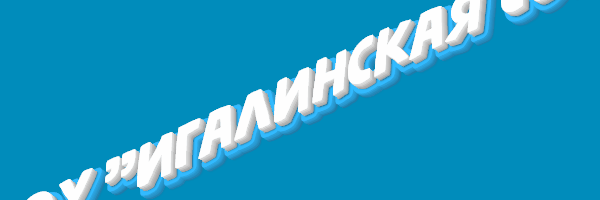 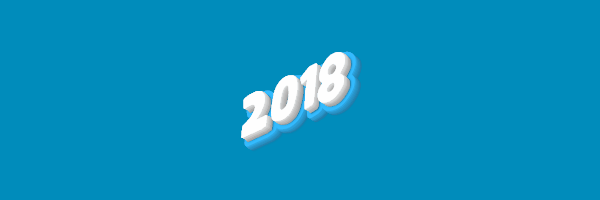 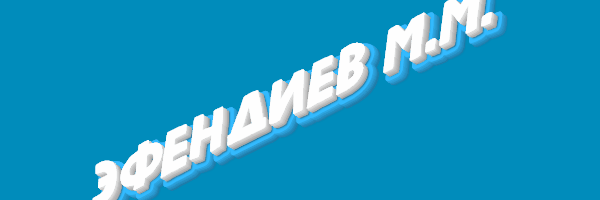